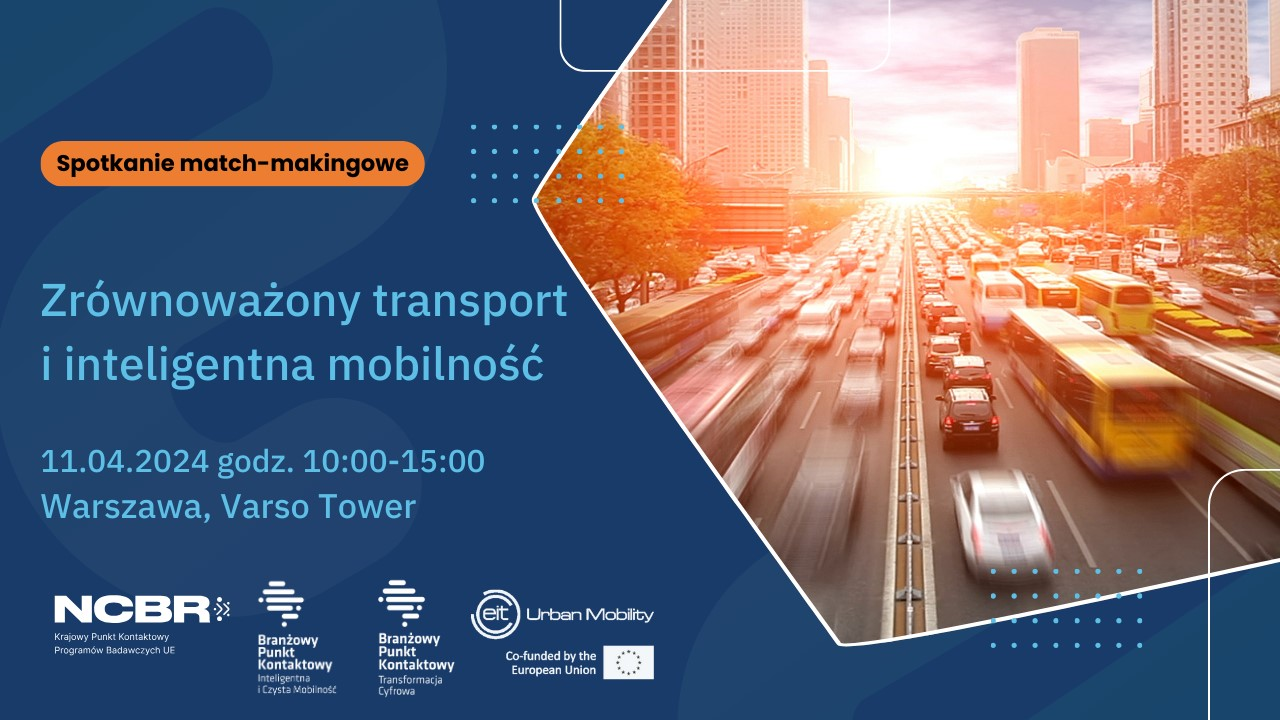 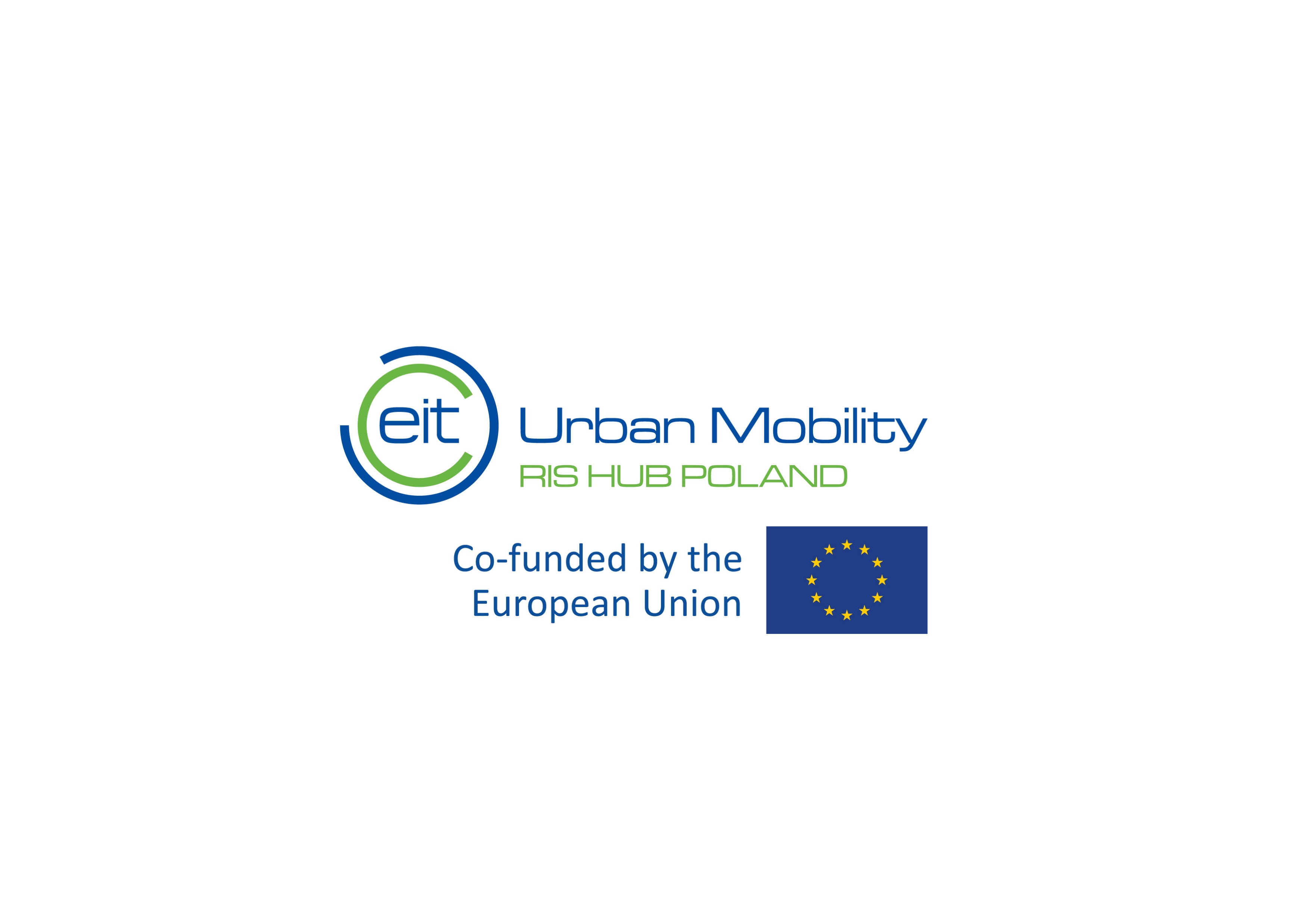 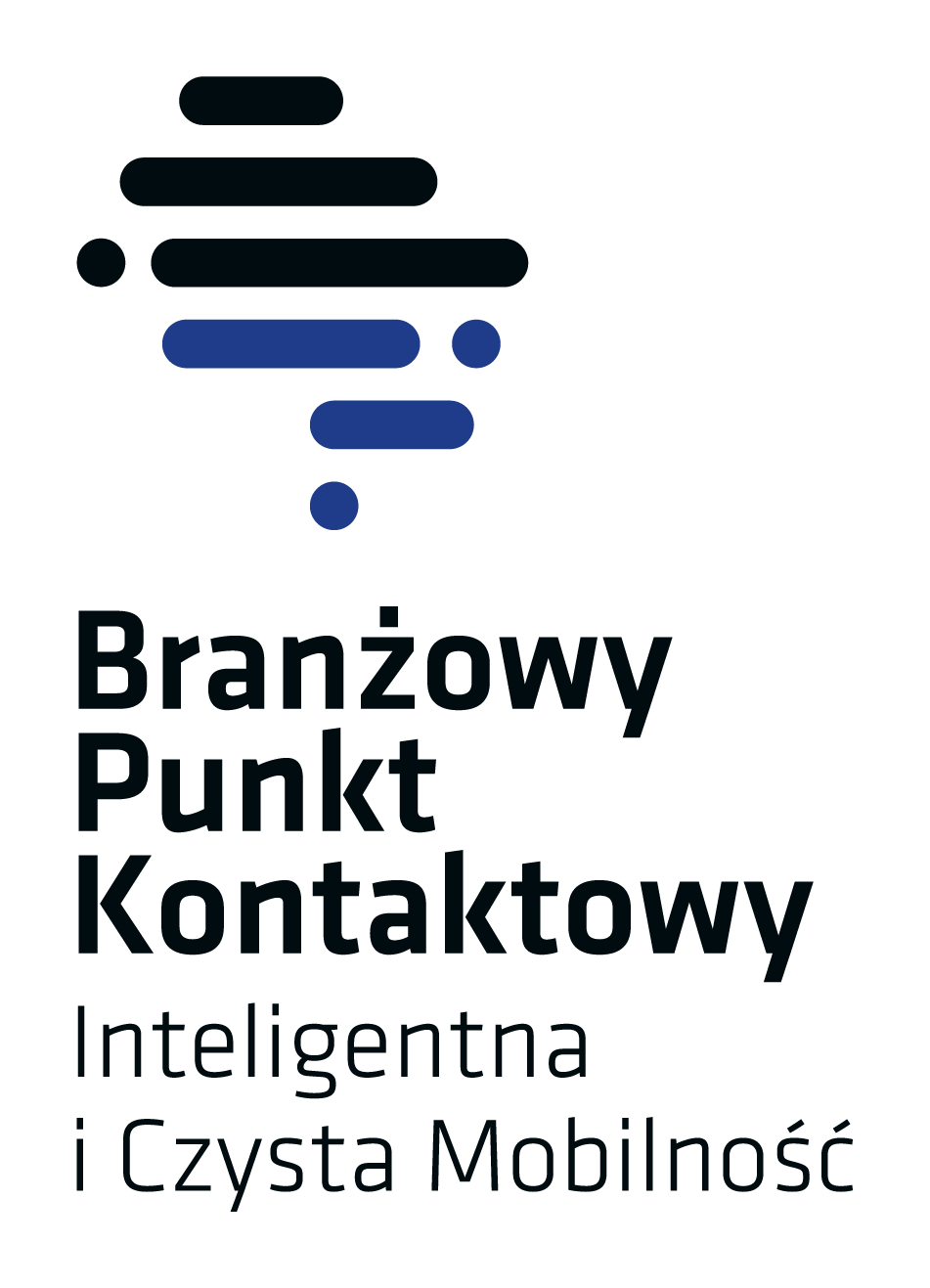 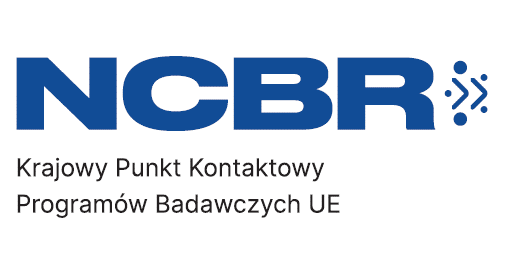 Imię i Nazwisko
Nazwa jednostki, typ podmiotu firma/jednostka naukowa/inne

Dane kontaktowe prelegenta/podmiotu (email, nr tel.), strona www
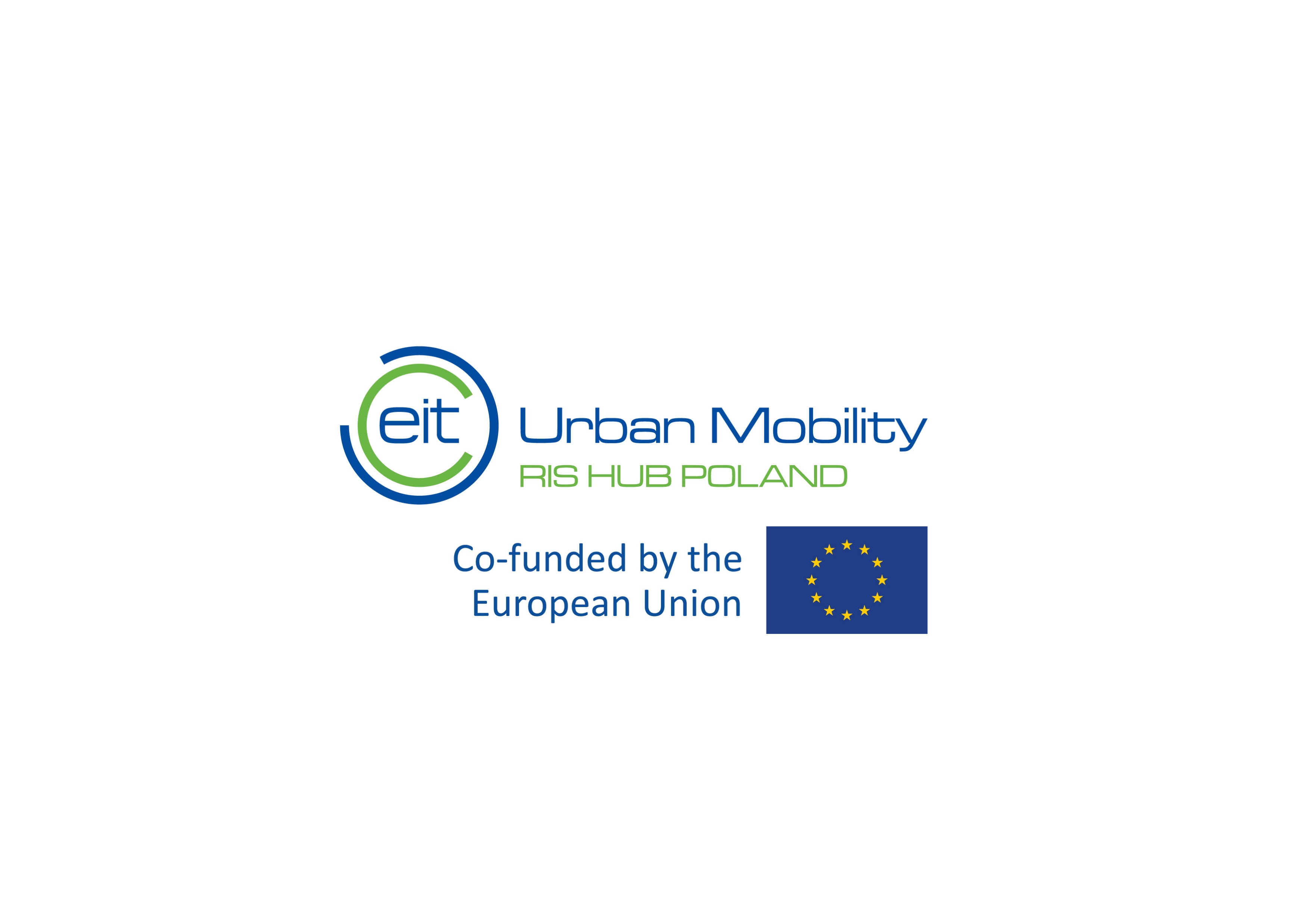 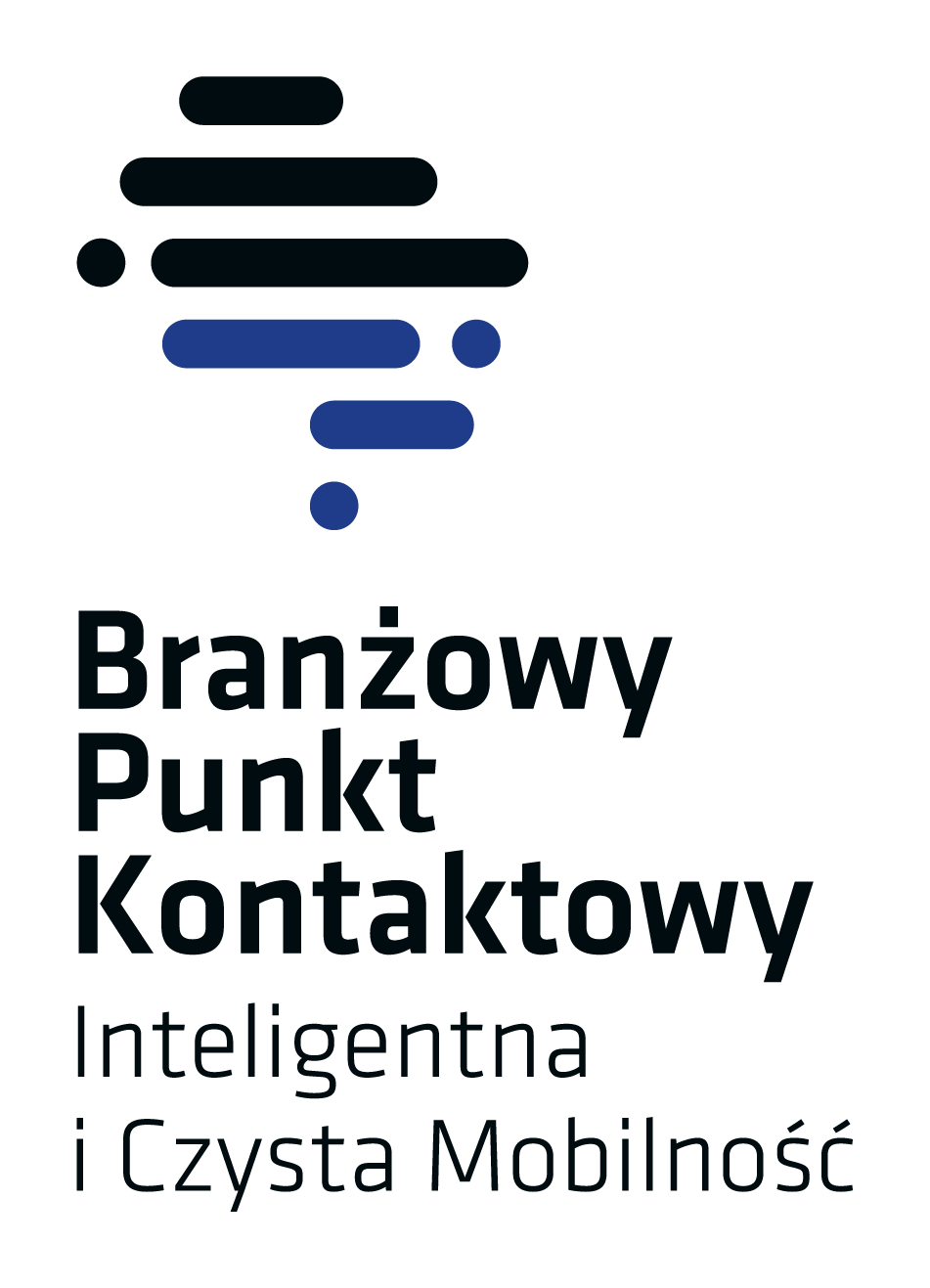 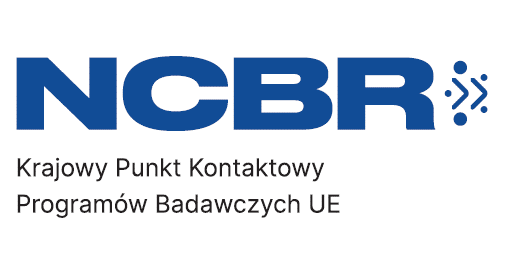 W przypadku prezentowania pomysłu na wspólny projekt

Tytuł proponowanego projektu
Temat, którego dotyczy 
Opis projektu
Skład konsorcjum, jeśli jest
Rola, zakres w projekcie
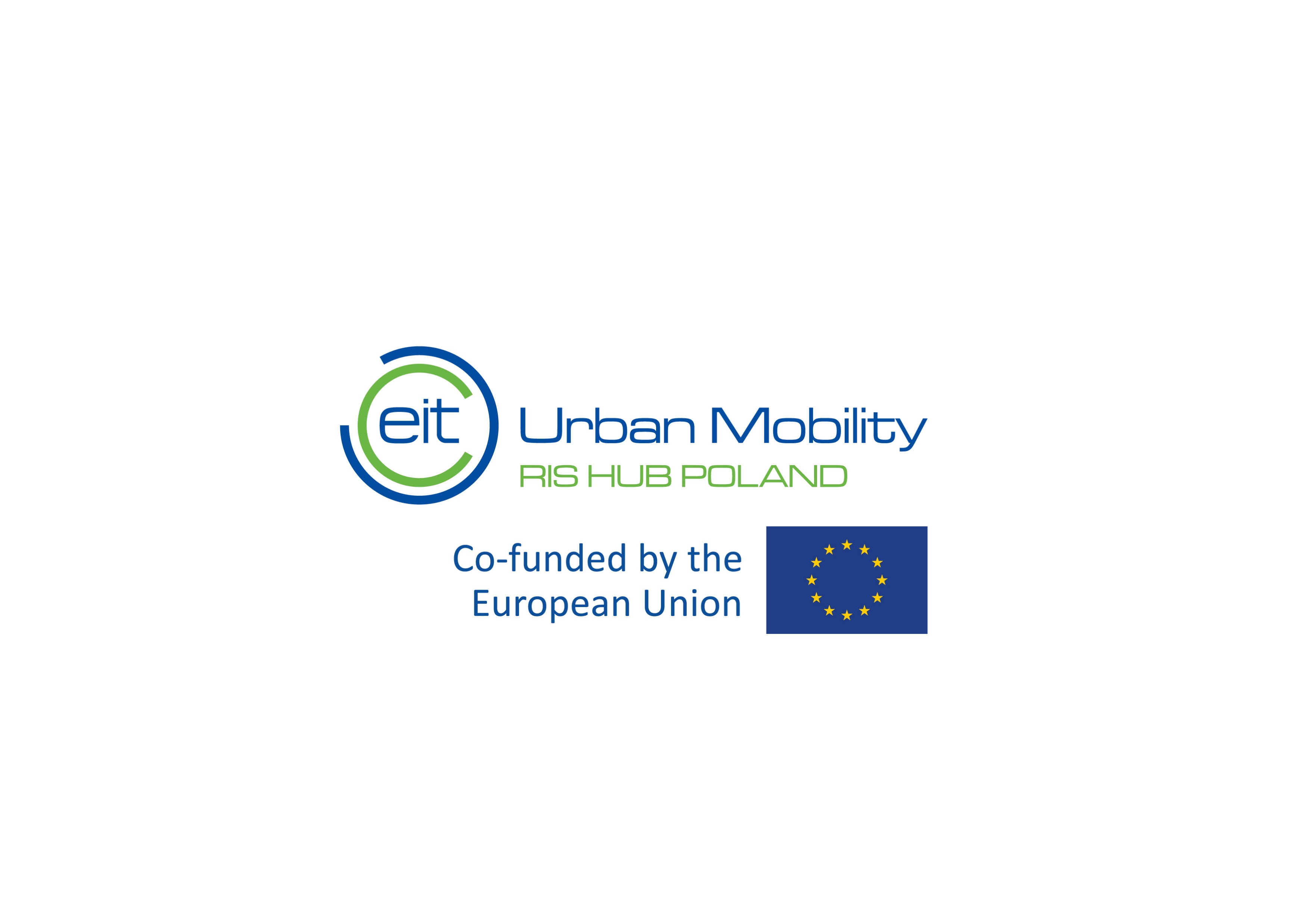 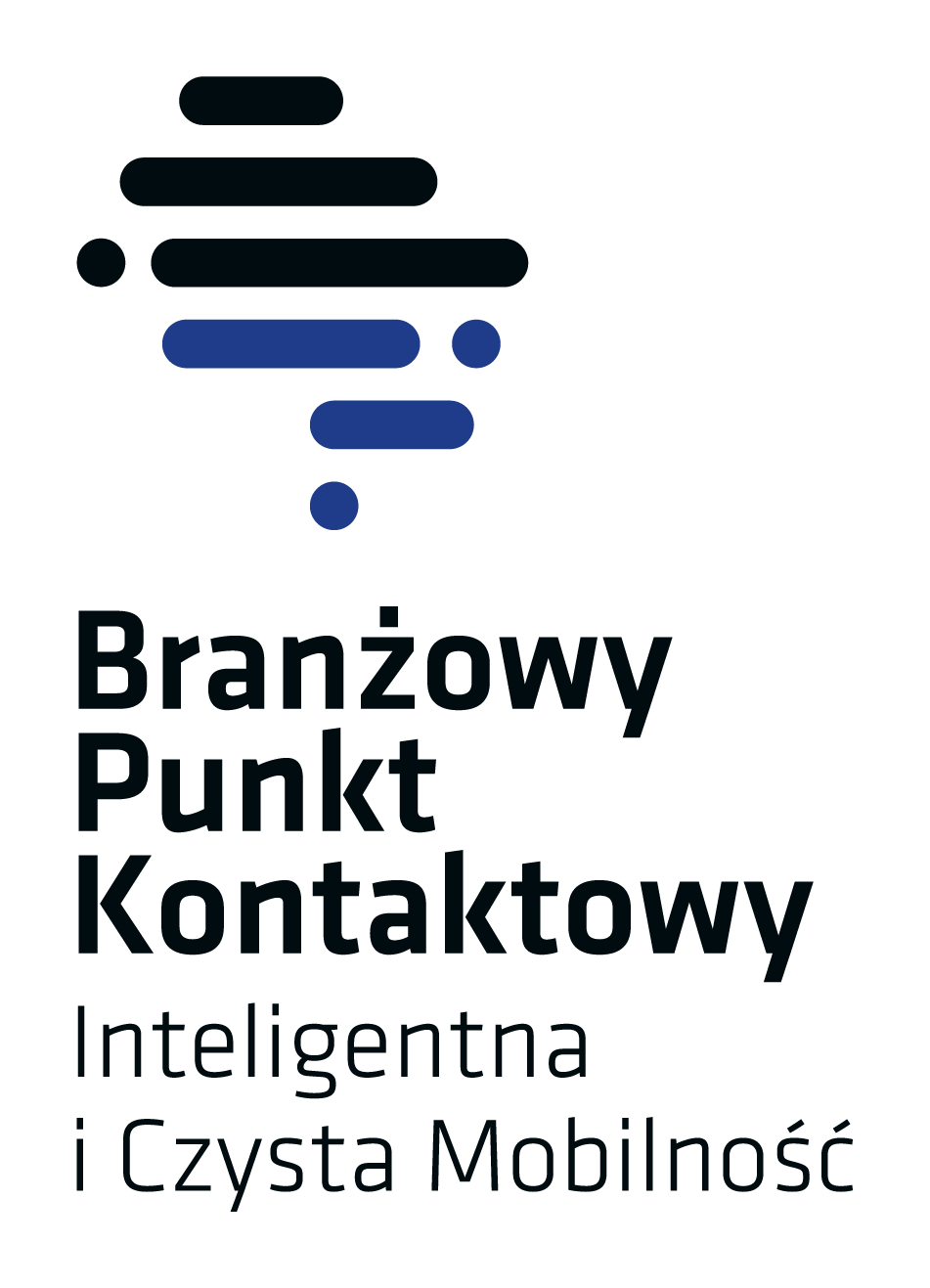 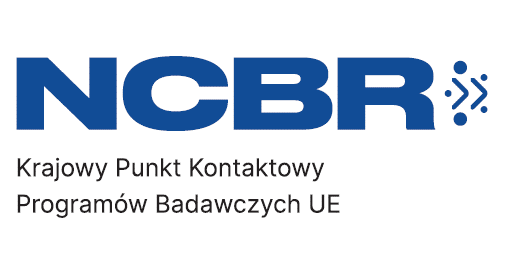 ……………………………………………..
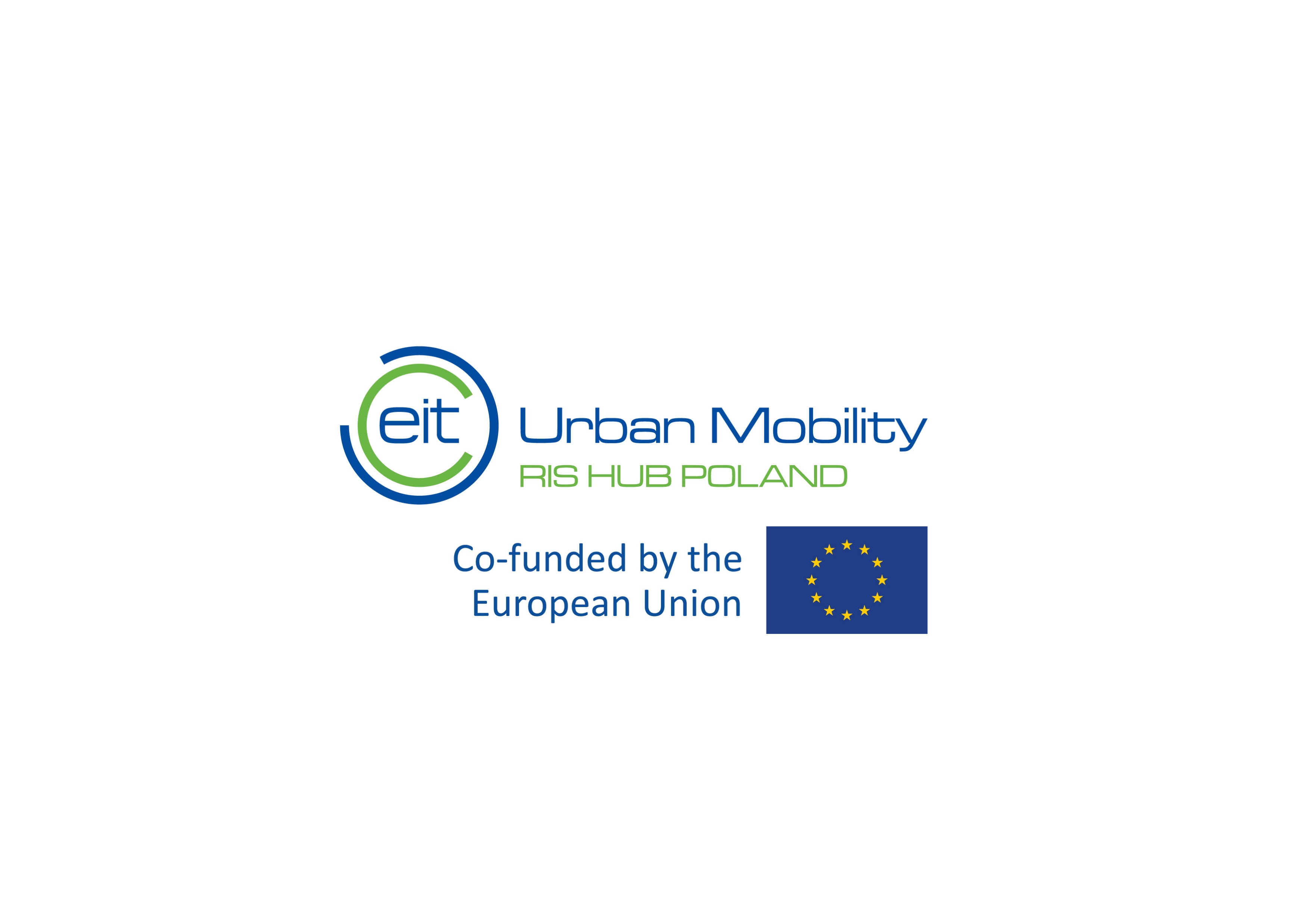 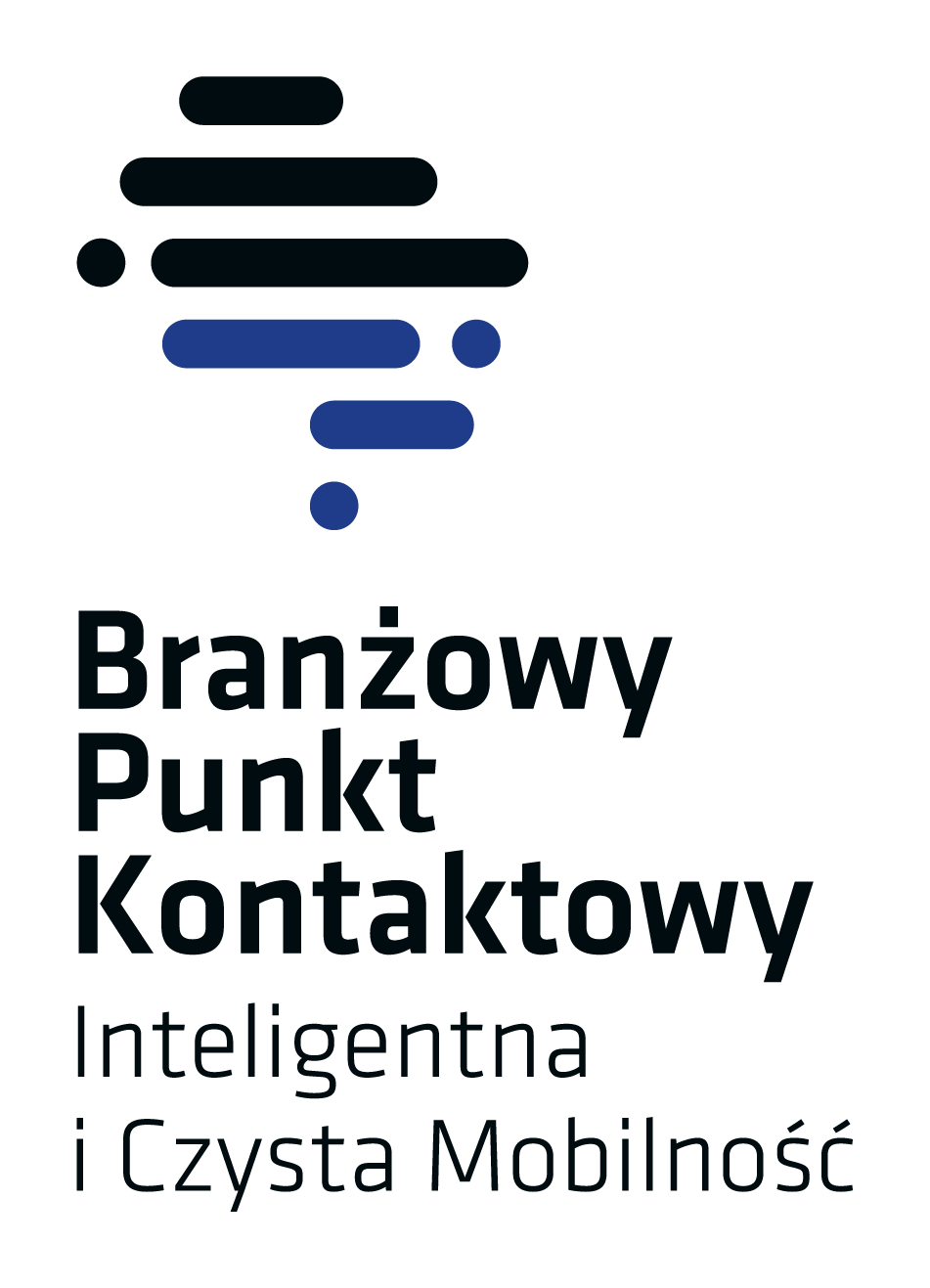 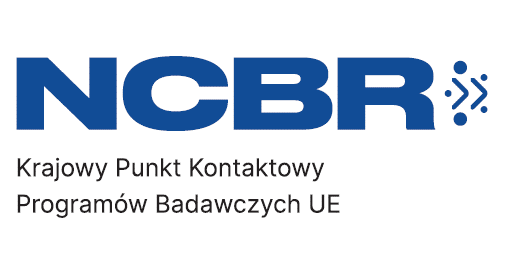 ……………………………………………..
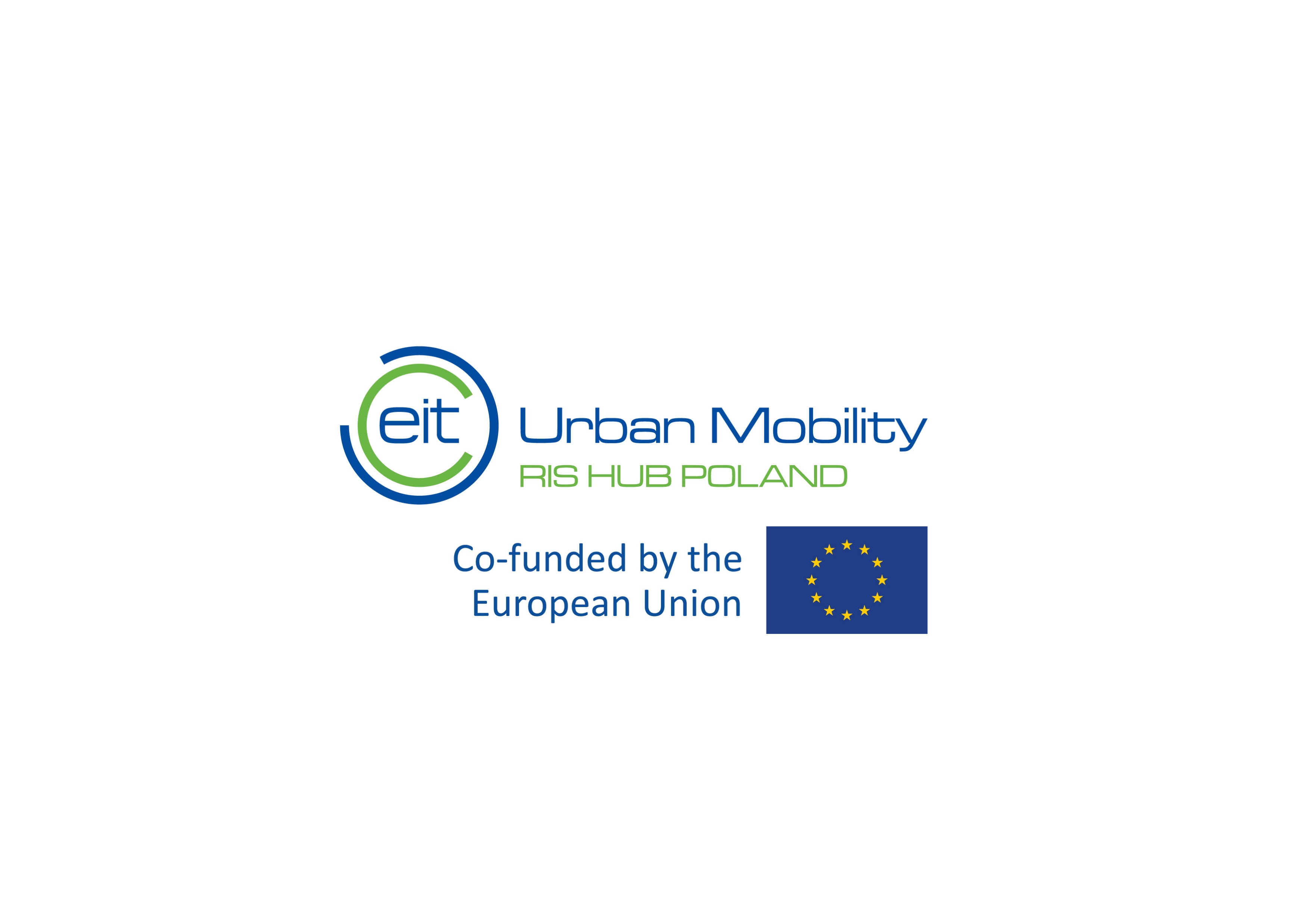 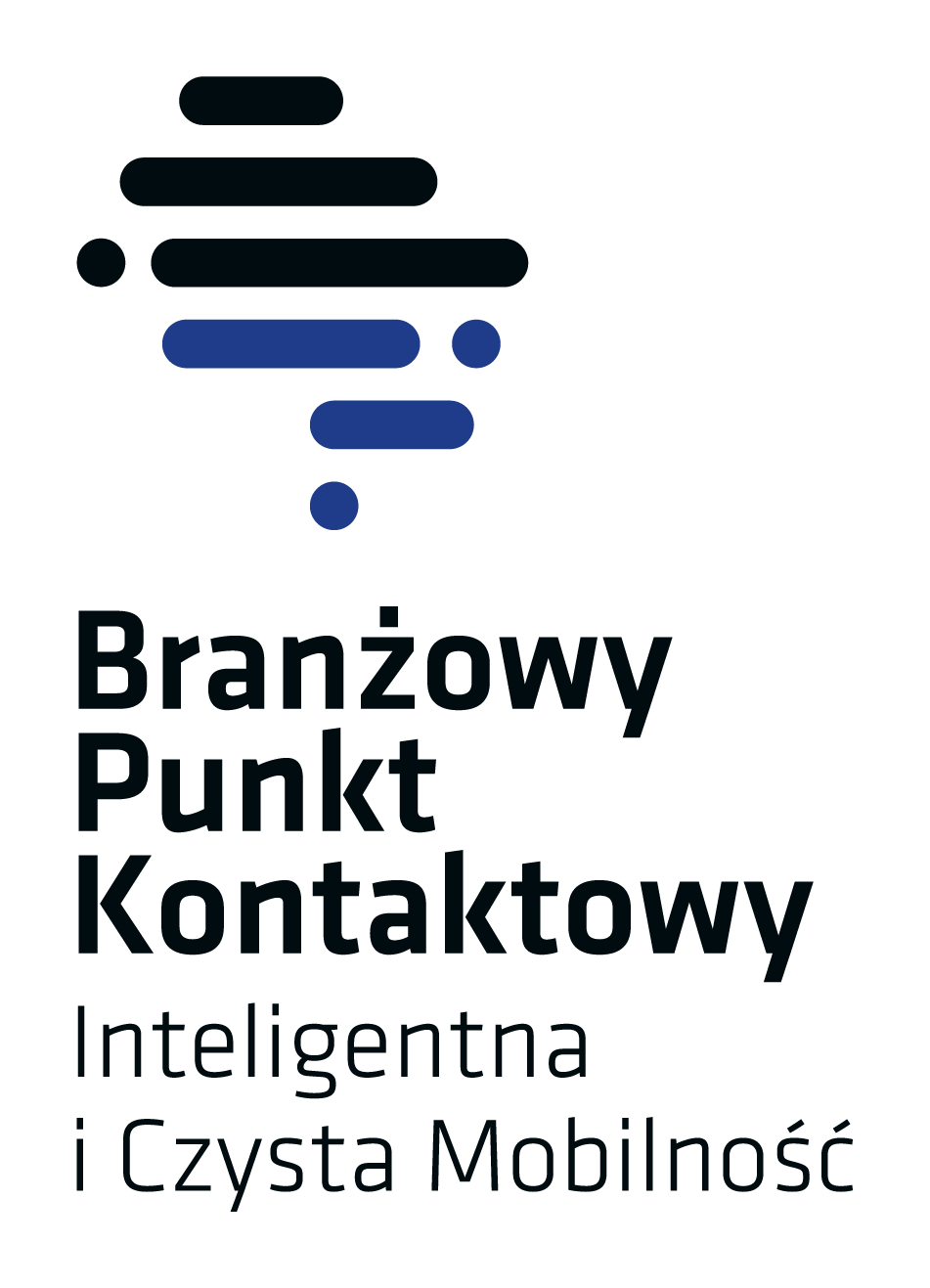 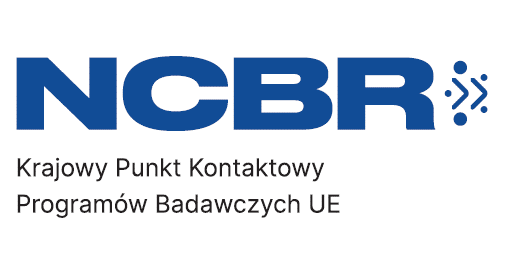 ……………………………………………..
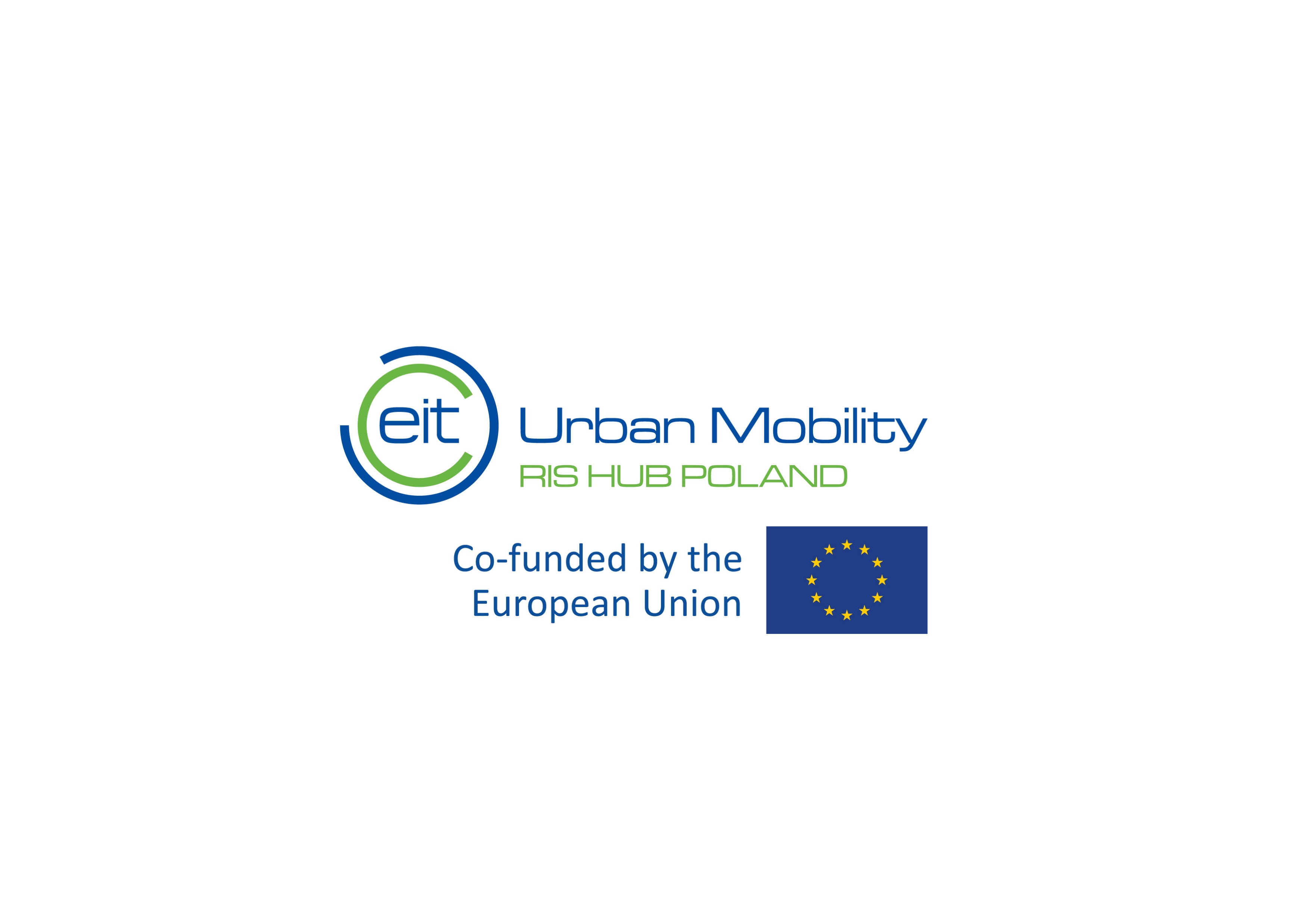 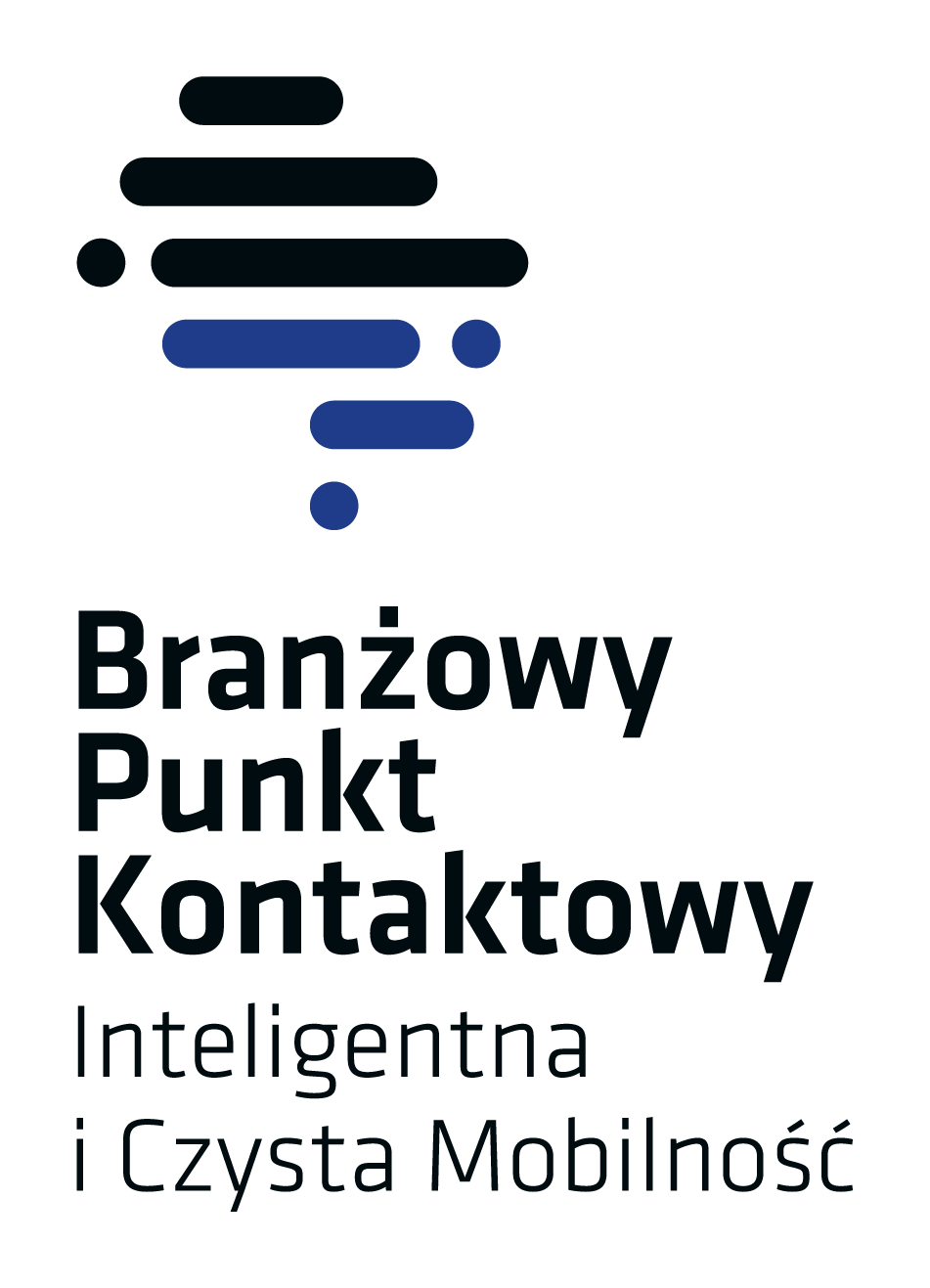 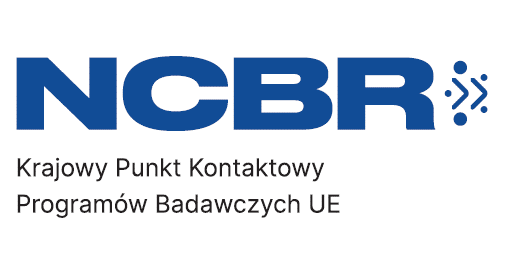 W przypadku prezentowania oferty badawczo-rozwojowej podmiotu, który chciałaby przystąpić do projektu 

Temat którego dotyczy obszar zainteresowania
Profil działalności podmiotu
Doświadczenie w realizacji projektów
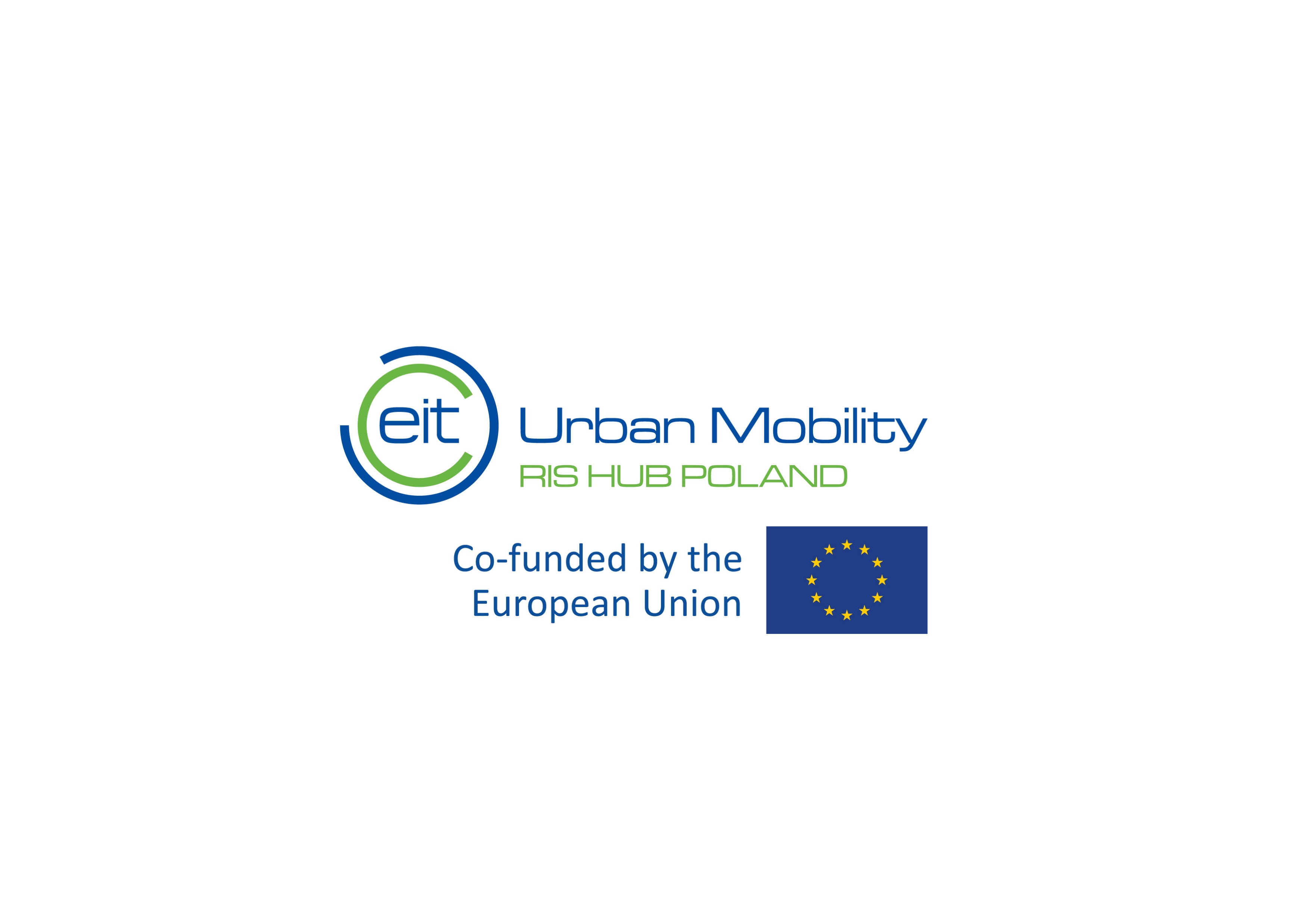 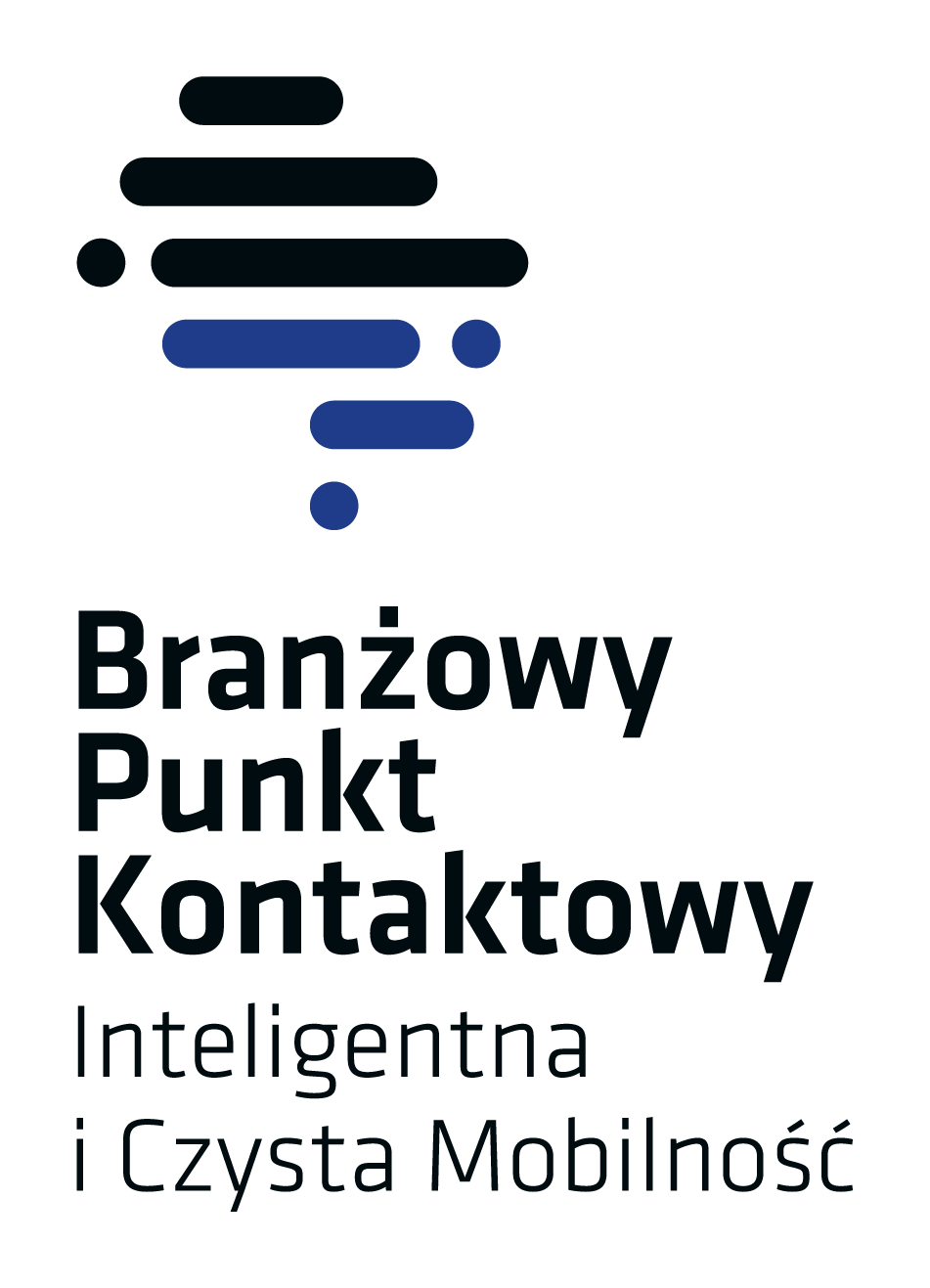 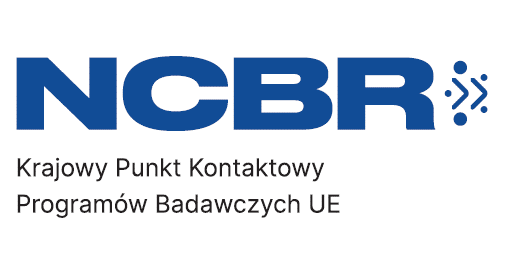 ……………………………………………..
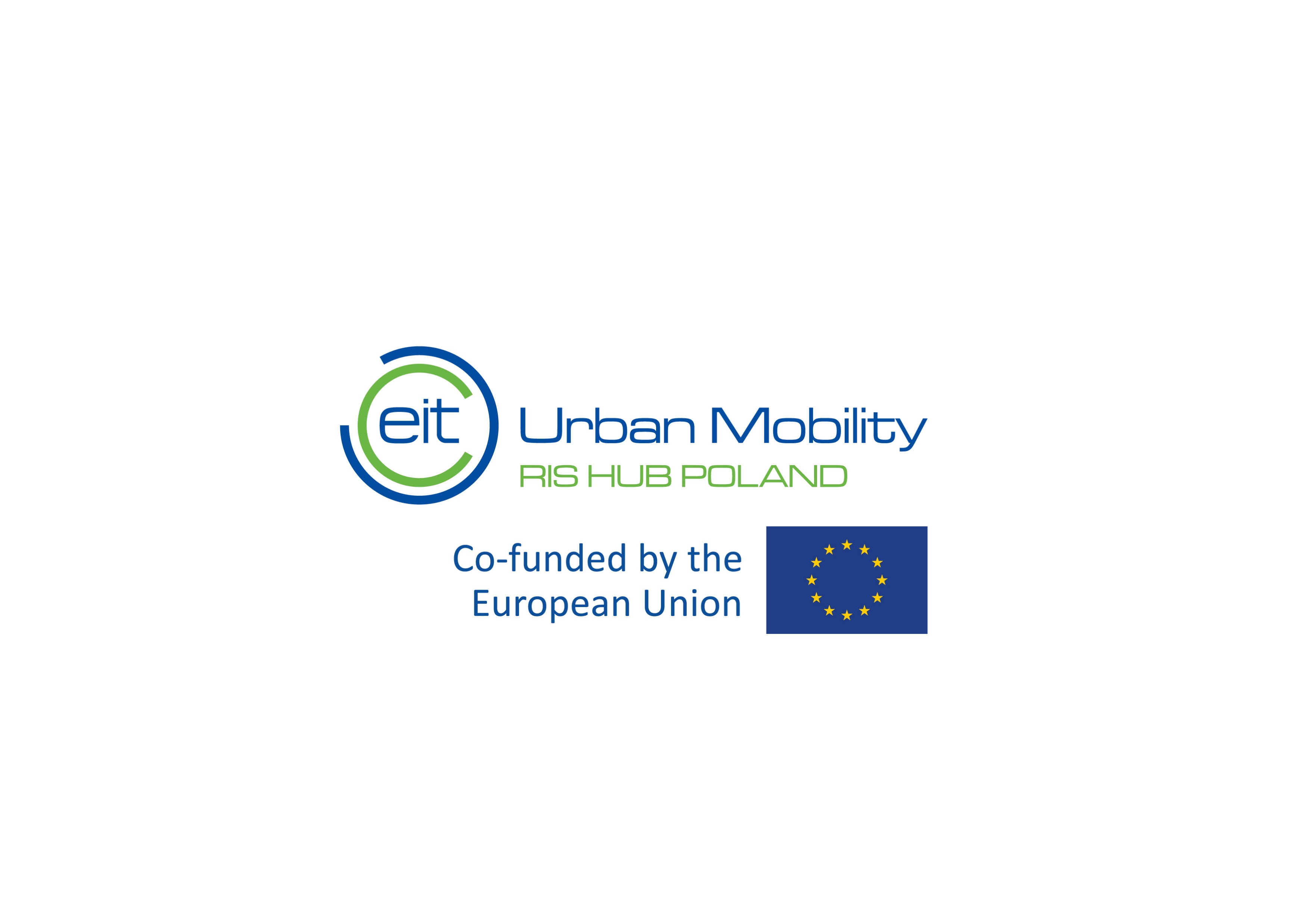 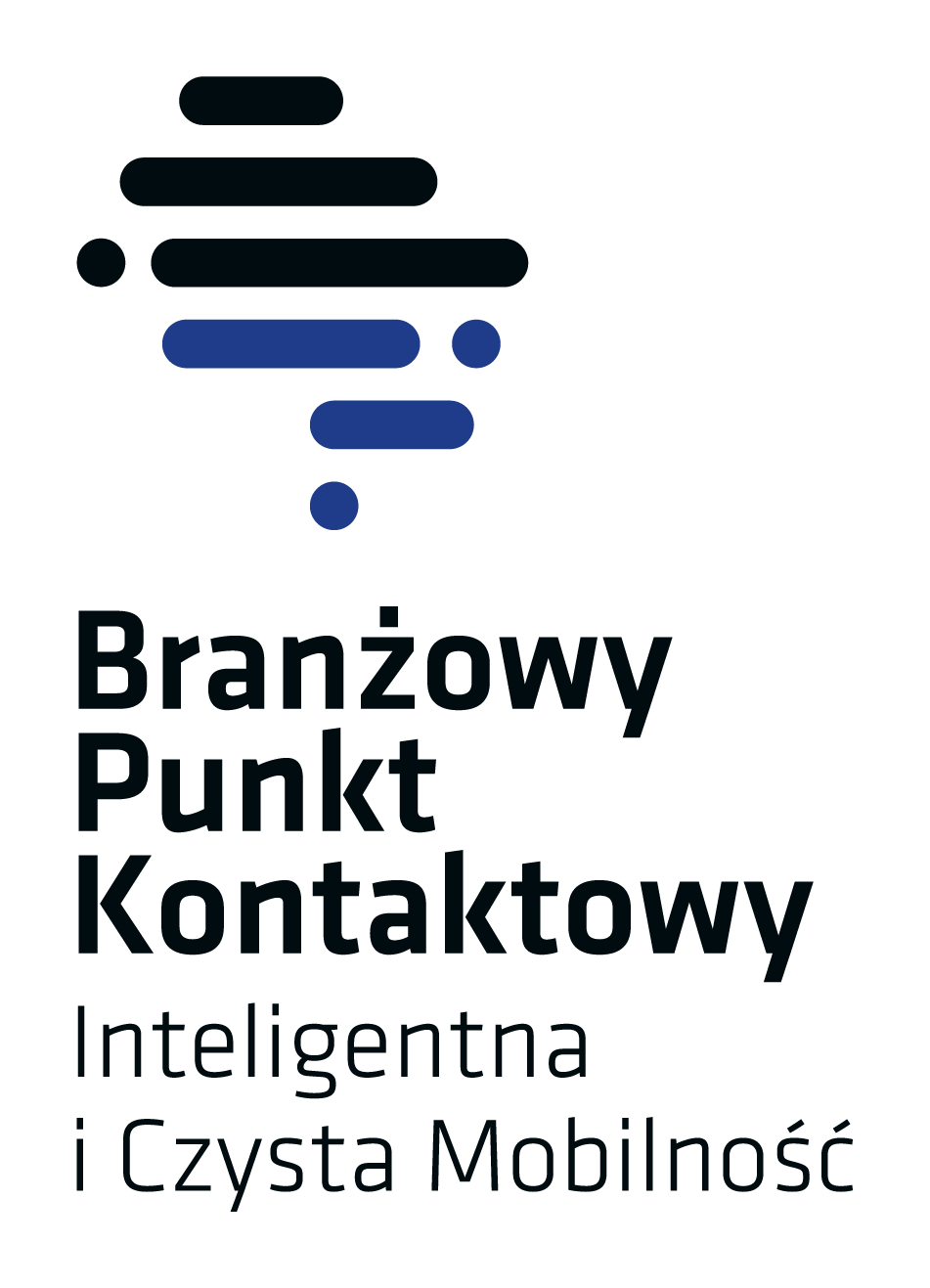 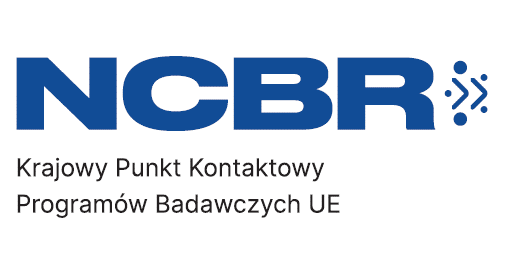 ……………………………………………..
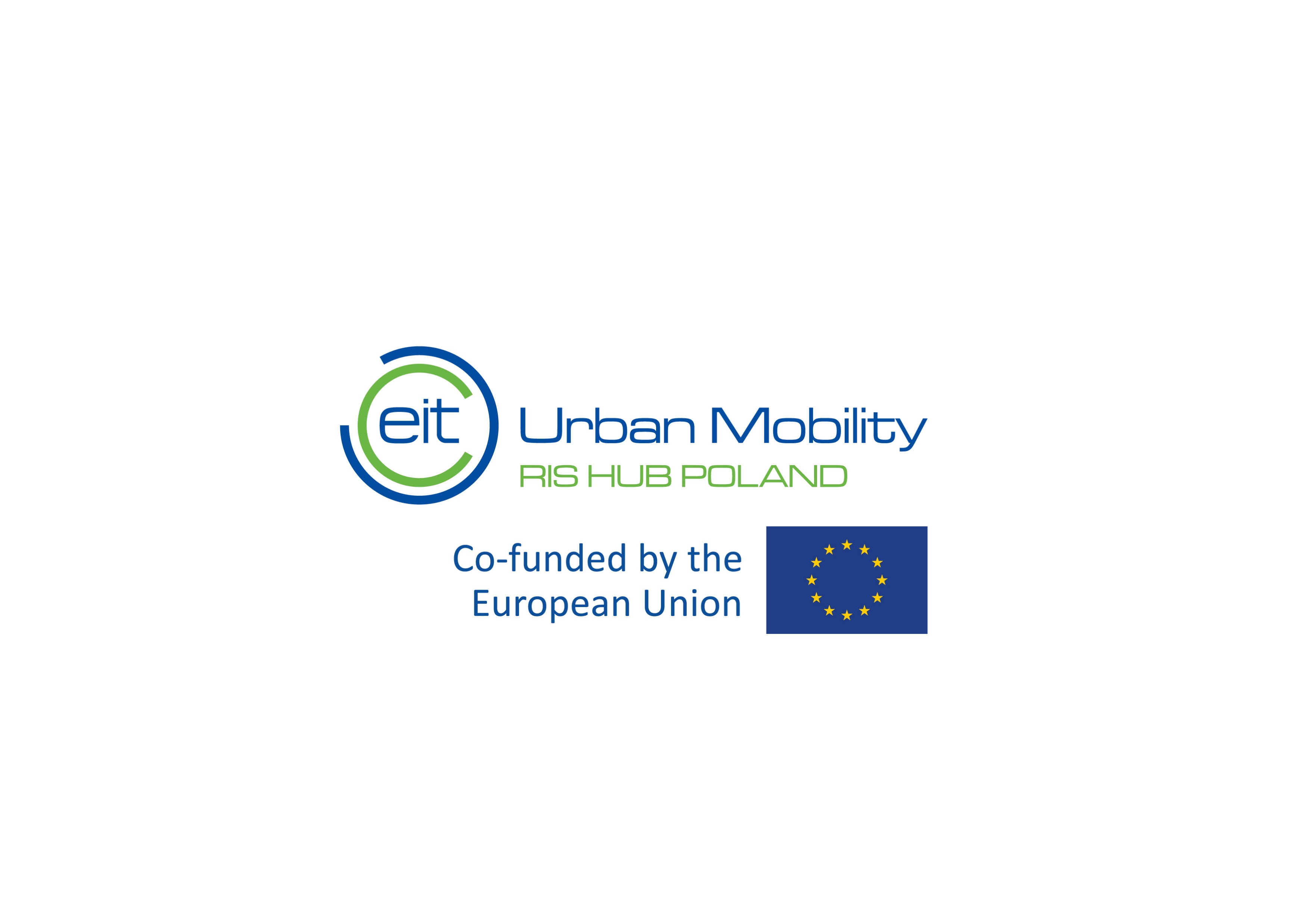 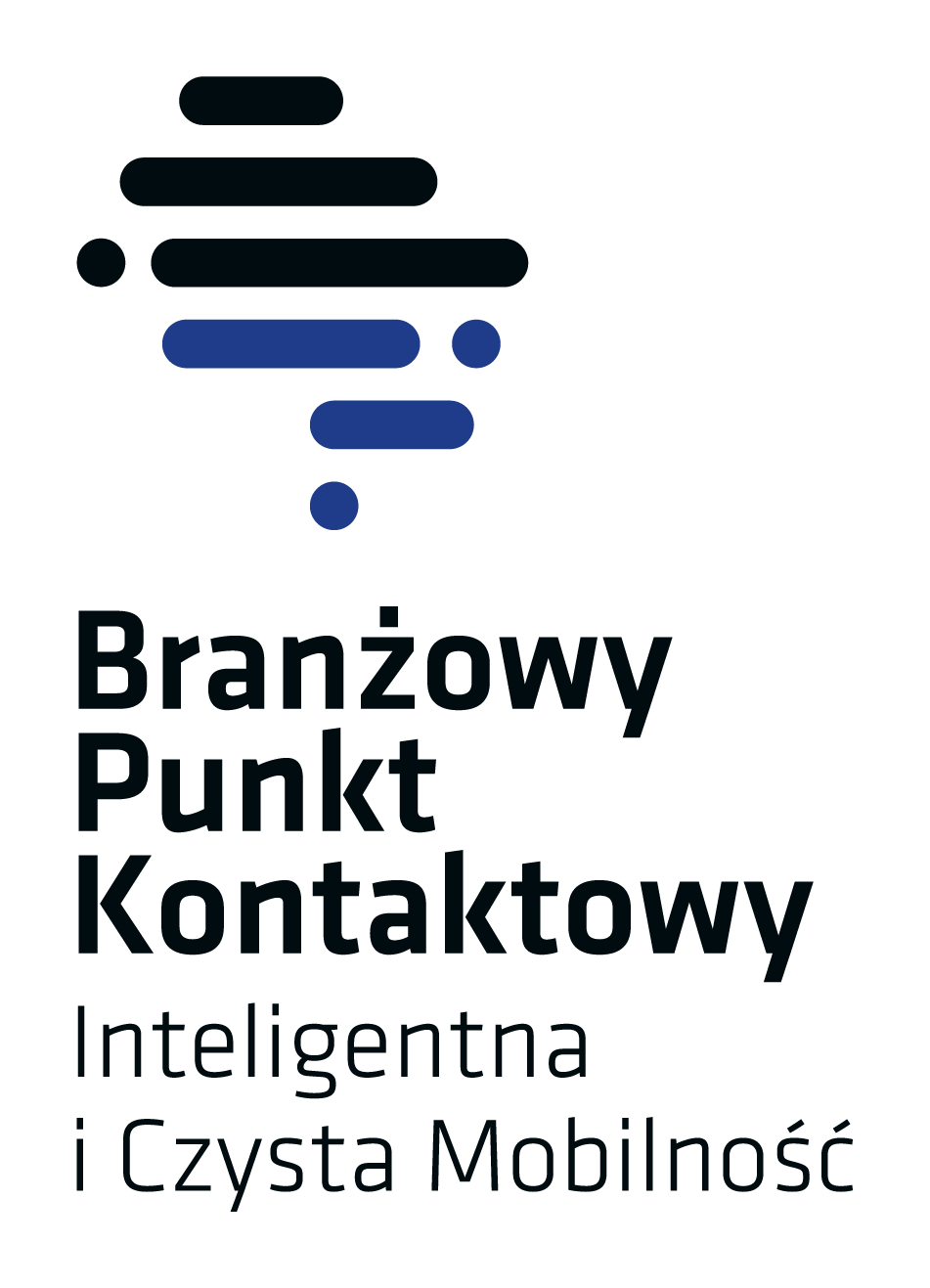 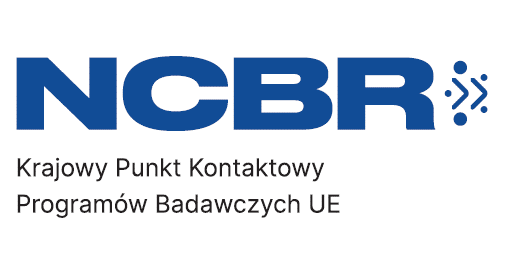 Prezentacja trwająca maks. 10 minut
Treść prezentacji zwięzła, konkretna dla danego obszaru
Przydatne linki